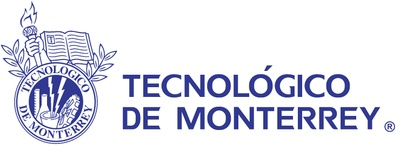 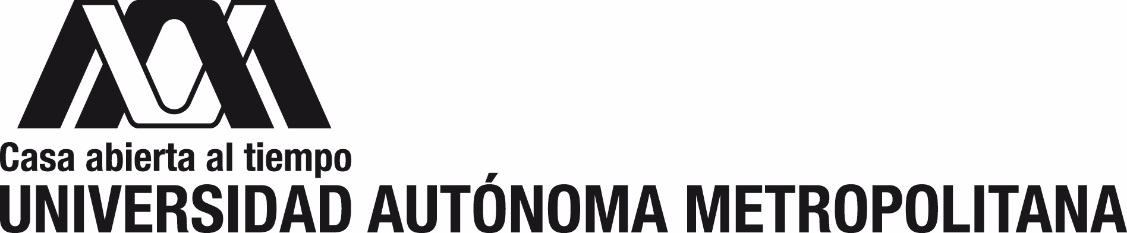 Red Nacional de Generación de Recursos para la Educación Superior


Grupos de trabajo: Oportunidades Fiscales y Fondos Patrimoniales
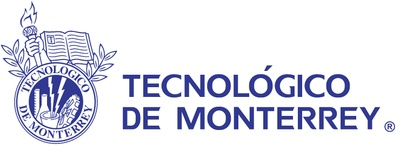 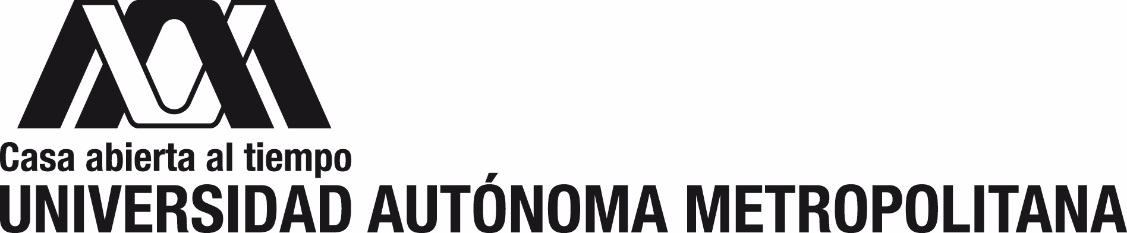 Creación de los grupos: “Oportunidades Fiscales” y “Fondos Patrimoniales”


Instituciones de Educación Superior (IES) participantes:
UABC
Universidad Hipócrates
UADY
ITESM
UAM
Universidad del Noreste
UGTO
Instituto Tecnológico Latinoamericano
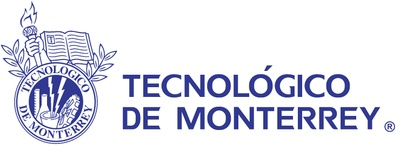 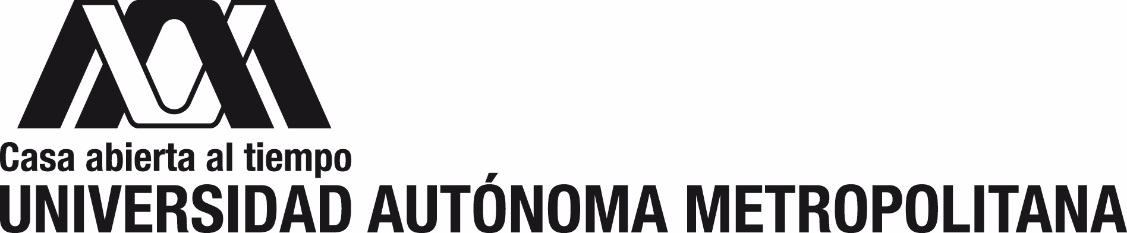 Objetivo del grupo:
Establecer las bases para que la IES logren hacer el IVA acreditable

Meta:
Que las IES acrediten el IVA de sus gastos logrando pasar del régimen “Actos exentos” a “Actos gravados tasa 0%”

Valor económico para las IES: 
$15,879.7 mdp* 

* Considerando que el presupuesto federal destinado a las IES en el PPEF 2020 era de 158,797.4 millones de pesos y que las instituciones logren acreditar el 10% a través del IVA
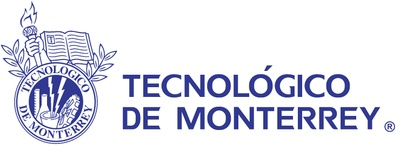 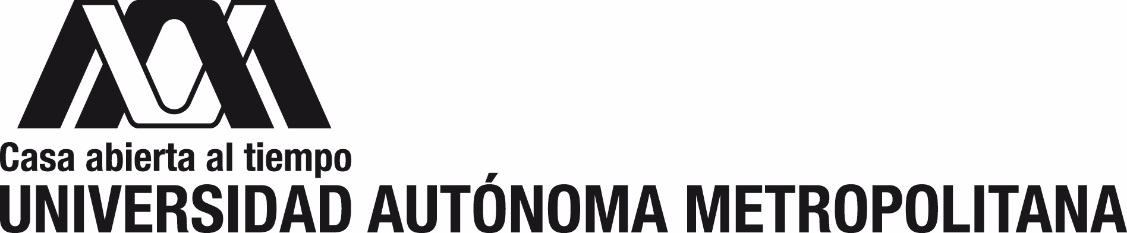 Propuesta:

Gravar con IVA Tasa 0% - Servicios Enseñanza
- Adicionar fracción a Art 2ª
- Eliminar exención en art 15 Fr IV LIVA

Eliminar exención para ingresos personas morales autorizadas para recibir donativos
- Nueva Fr VII en art 15 LIVA
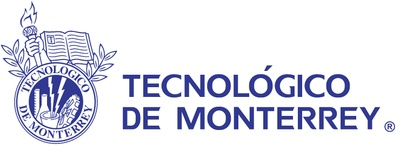 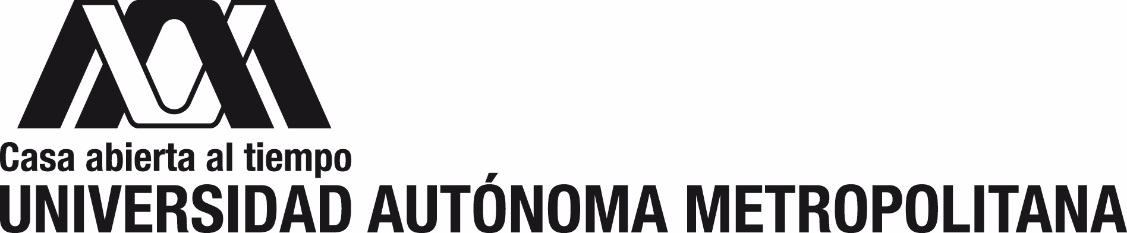 Plan de trabajo
Jul – Ago
Sep - Nov
Mar - Jun
Nov
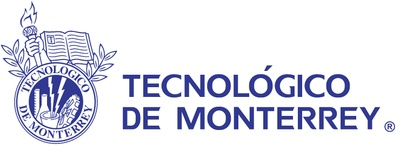 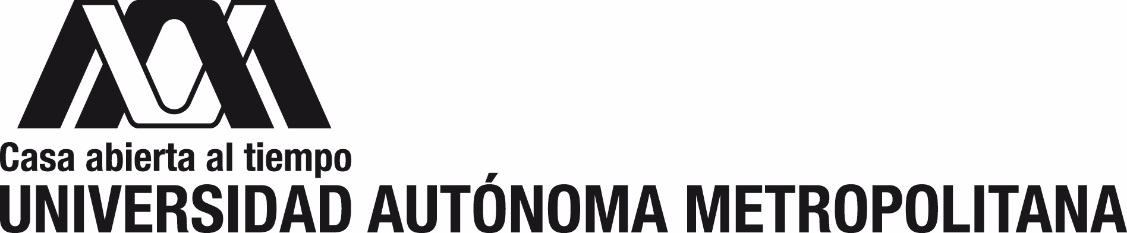 Reunión con el Subprocurador de Análisis Sistémico y Asuntos Normativos de la Procuraduría de la Defensa del Contribuyente

Objetivo:
Realización de un análisis sistémico, a fin de demostrar la afectación económica e interceder ante la Autoridad para que permita a las IES seguir acreditando el IVA

Antecedente:
A partir del 1 de enero de 2020, los actos y actividades llevados a cabo por personas morales autorizadas para recibir donativos deducibles para los efectos del impuesto sobre la renta, se consideran actividades exentas de este impuesto
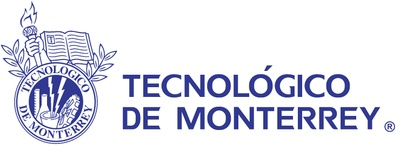 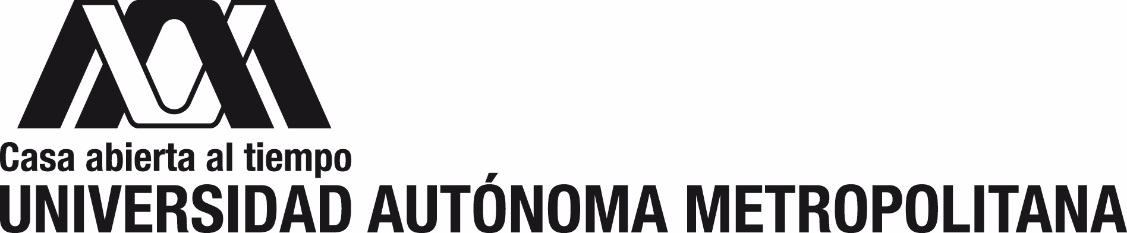 Gracias por su atención